Ответы к тесту   Раб. тетрадь
1- б                                     2задание
2 – в                                        1в
3 – а                                        2б
4 – а                                    3задание
5 – в                                      а,б,г,е
6 - г
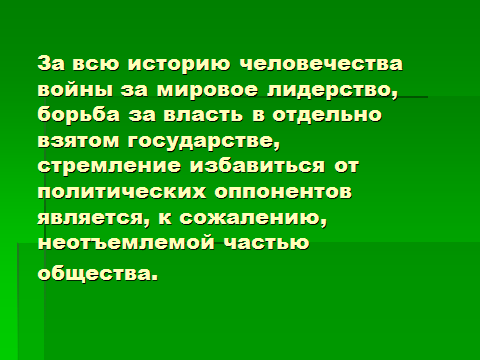 СМУТА. ПРИЧИНЫ И СУТЬ СМУТНОГО ВРЕМЕНИ.
План урока
1.Причины смуты.
2.Царствование Лжедмитрия1.
3.Боярский заговор.
4.Воцарение Василия Шуйского.
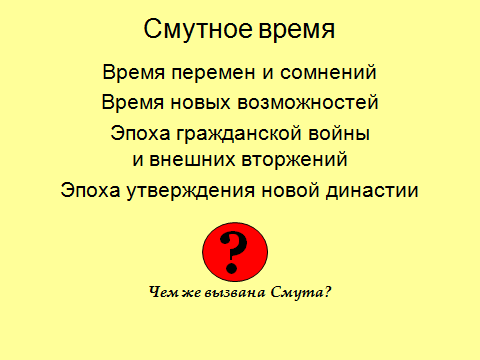 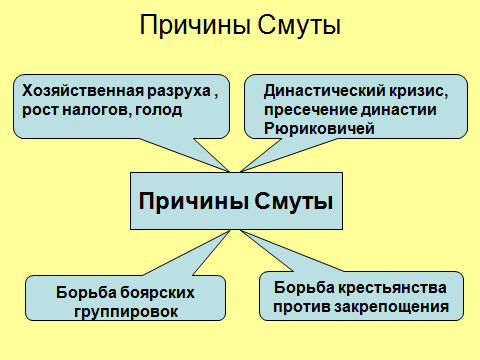 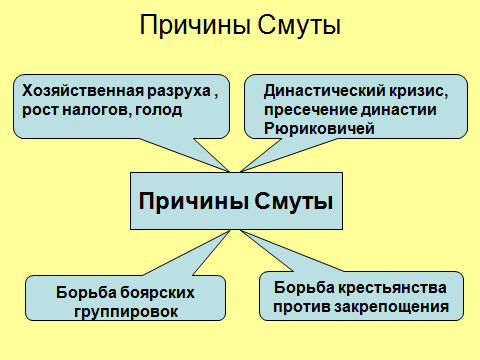 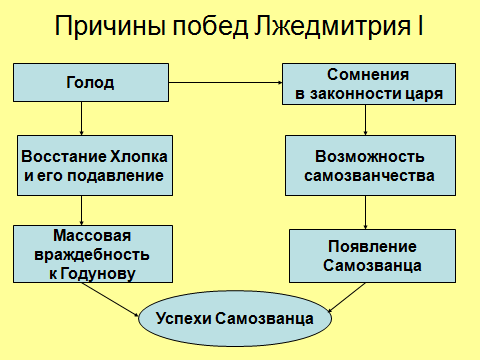 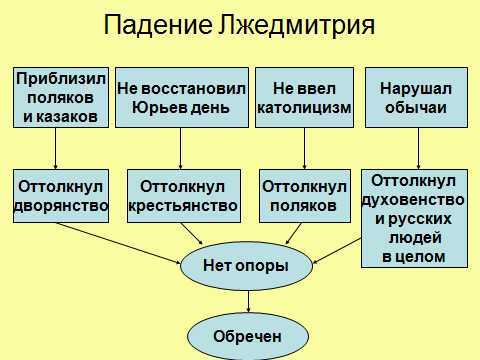 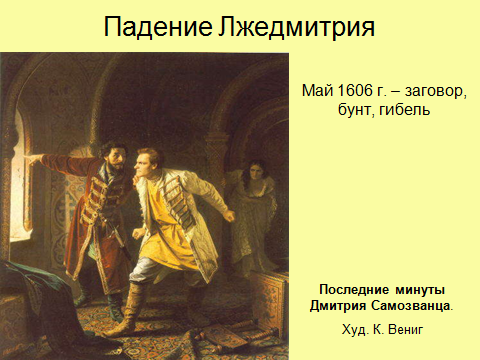 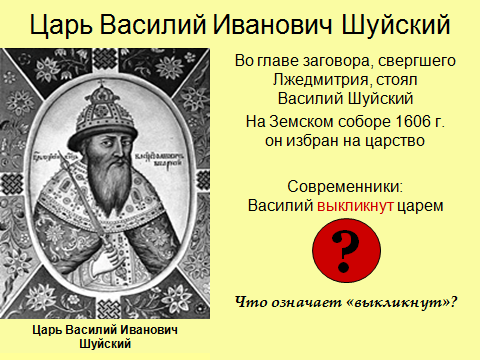 Таблица «Причины смуты»